にこにこ笑顔と一緒に先生に会いに来てください。
大江幼稚園の令和７年度入園説明会を開催いたします。
大江幼稚園にご興味をお持ちの方は是非ご参加ください。園長の挨拶や説明だけでなく、幼稚園在園児のお母様の
お話や、職員による学年についての話もあります。
入園説明会　　開催
ドアはもうあいていますよ
９月５日（木）
　　　　　　　　　　　受付：9時30分〜　
説明開始：10時〜11時（時間内までお子様はお預かりいたします。）
　　　　　　　　　　　体験授業：11時15分〜　11時30分頃終了予定
給食試食開始：11：45分頃〜
保護者の方のご参加は、　なるべくお1人様とさせていただきますお子様も　　マスク着用でお願い致します。（お子様は、無料の託児にてお預かりさせていただきます。）

お友達を誘い合わせの上、説明会への皆様のご来園、心よりお待ち申し上げます。
持ち物

★筆記用具
★履物を入れるビニール袋をご持参ください。
★入園案内をお持ちの方はご持参ください。
★給食試食体験ご希望の方は、給食セット、
　給食代２８０円（１食につき）を
　持参ください。
★皆様にお目にかかれますことを、
　　　　心よりお待ち申し上げております。　

大江幼稚園　職員一同
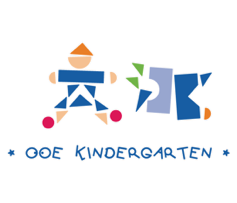